AWAY from talk, TOWARD action: Using the Matrix to engage challenging youth 
Dr. Susie McAfee, IWK Health Centre, Halifax, Nova Scotia, Canada
“Megan”
“Katherine”
“Haley”
“Evelyn”
16 – ADHD; Anger; Aggression; SI; NSSI  



.
18 – Attachment; Social Skill Deficits


























Quickly identified friendship and connection as important values

Identified fear of rejection and self-criticism as driving avoidance

Noticed how away moves increased isolation 

Independently derived committed action to stop using headphones

Engaged in group work at school for the first time!
12  – Trauma; Foster Care; NSSI; Trans













Reorient to prosocial activities after frequent hospitalizations

Reinforced existing values, strength of character, resilience

Improved perspective taking 

Normalized self-sabotaging 

Enhanced peer-based support in school via Gay Straight Alliance

Short-form of communication
14 – Social Anxiety; Depression














Facilitated social anxiety exposure

Confidence as action not feeling
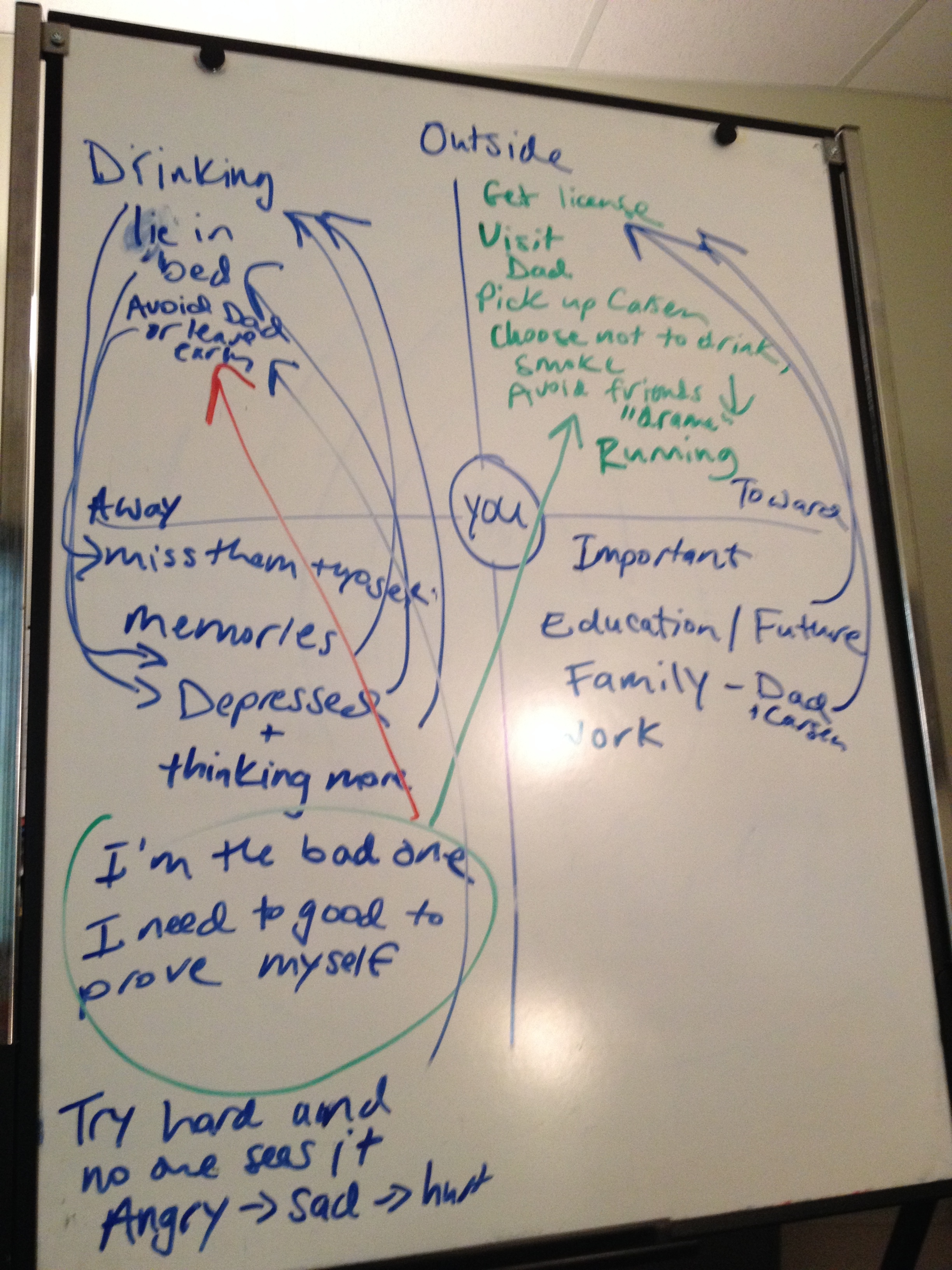 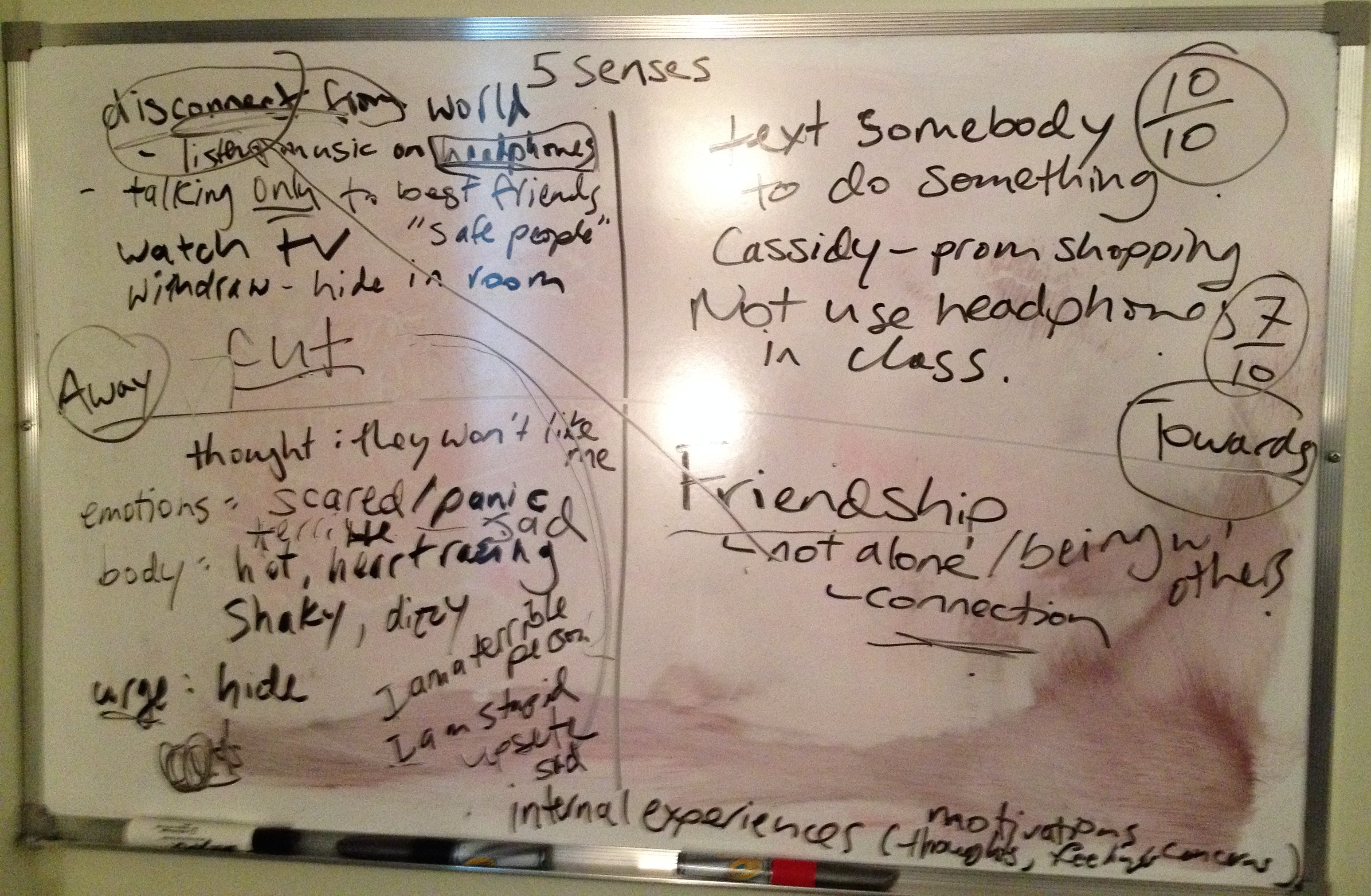 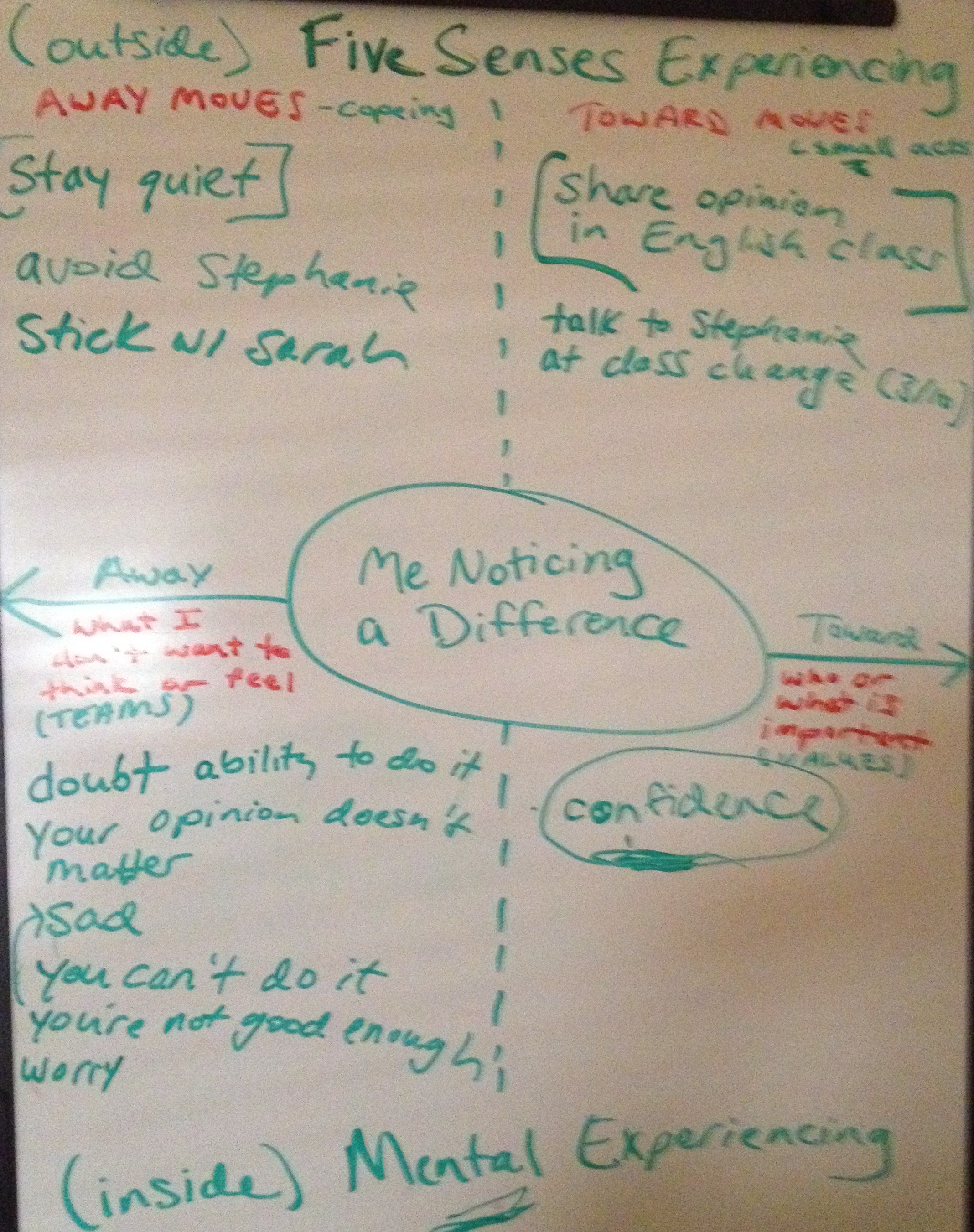 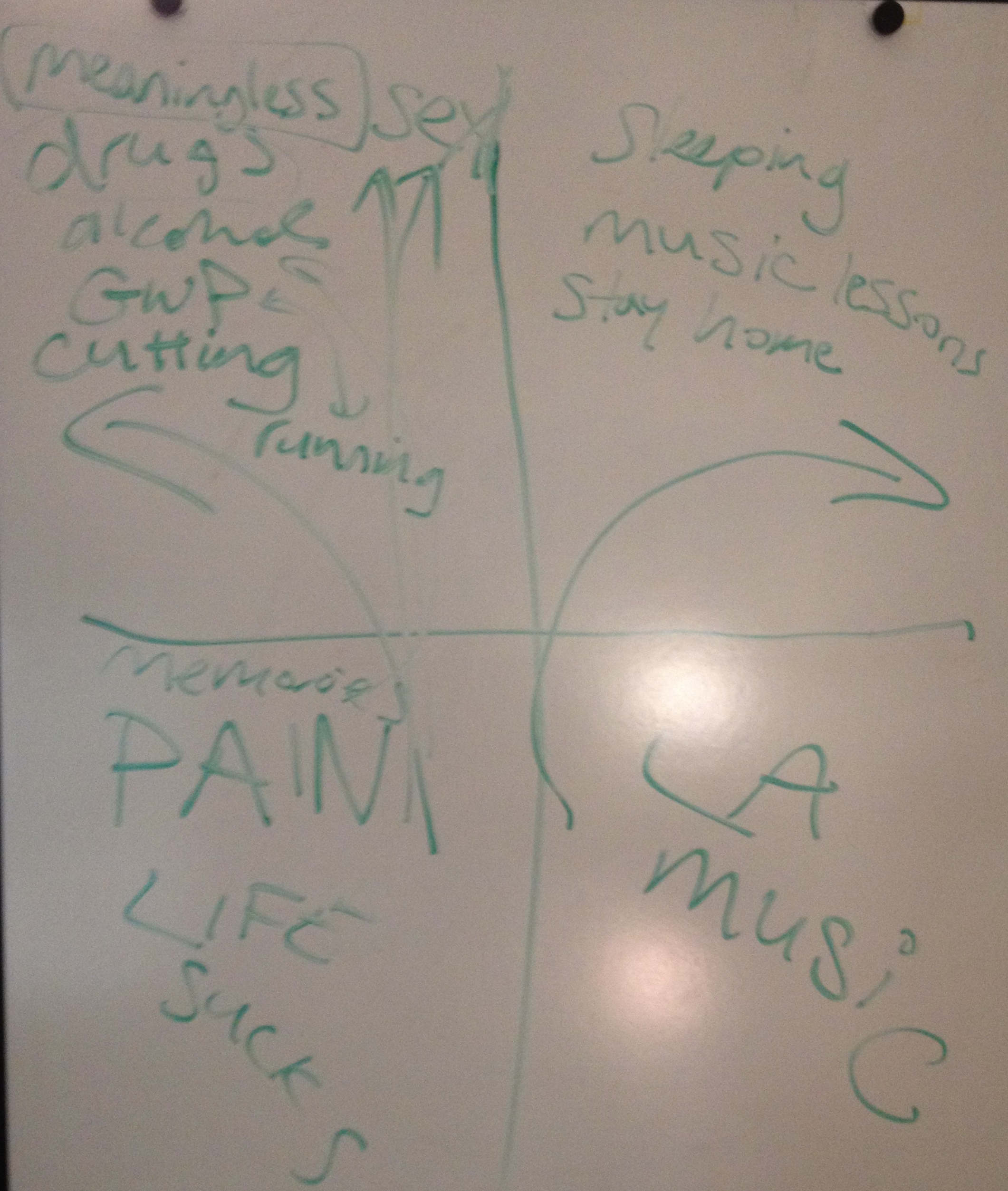 Some kids….some kids are
Mental Health & Addictions
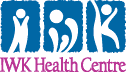 susie.mcafee@iwk.nshealth.ca
Community Mental Health